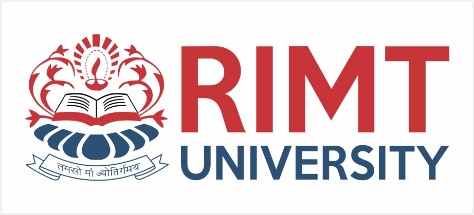 DIGITAL ELECTRONICS &LOGIC DESIGN
Course Name: B.Tech CSE Semester: 3rd
Prepared by: Er. Irfana Shafi
1
Dr.Nitin Thapar_SOMC_ITFM
Department of Computer Science & Engineering
education for life                                          www.rimt.ac.in
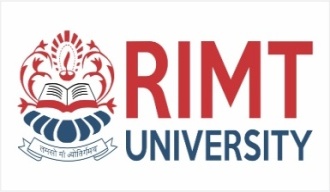 CANONICAL AND STANDERED FORMS
Logical functions are generally expressed in terms of different  combinations of logical variables with their true forms as well as the  complement forms. Binary logic values obtained by the logical functions  and logic variables are in binary form. An arbitrary logic function can be  expressed in the following forms.

Sum of the Products (SOP)
Product of the Sums (POS)
2
education for life                         www.rimt.ac.in
Department of Computer Science & Engineering
CANONICAL AND STANDERED FORMS
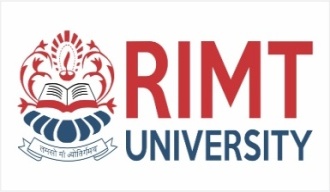 Product Term: In Boolean algebra, the logical product of several variables  on which a function depends is considered to be a product term. In other  words, the AND function is referred to as a product term or standard  product.
Sum Term: An OR function is referred to as a sum term

Sum of Products (SOP): The logical sum of two or more logical product
terms is referred to as a sum of products expression

Product of Sums (POS): Similarly, the logical product of two or more logical sum terms is called a product of sums expression

Standard form: The standard form of the Boolean function is when it is expressed in sum of the products or product of the sums fashion
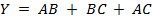 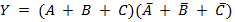 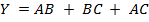 3
education for life                         www.rimt.ac.in
Department of Computer Science & Engineering
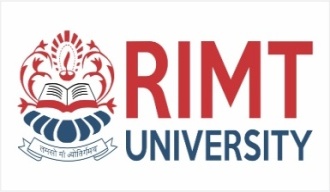 CANONICAL AND STANDERED FORMS
Nonstandard Form: Boolean functions are also sometimes expressed in  nonstandard forms like                                                              , which is neither a sum of  products form nor a product of sums form.

Minterm: A product term containing all n variables of the function in  either true or complemented form is called the minterm. Each minterm is  obtained by an AND operation of the variables in their true form or  complemented form.

Maxterm: A sum term containing all n variables of the function in either  true or complemented form is called the Maxterm. Each Maxterm is  obtained by an OR operation of the variables in their true form or  complemented form.
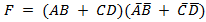 4
education for life                         www.rimt.ac.in
Department of Computer Science & Engineering
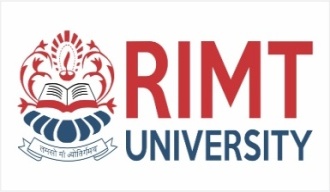 CANONICAL SUM OF PRODUCTS
When a Boolean function is expressed as the logical sum of all the  minterms from the rows of a truth table, for which the value of the  function is 1, it is referred to as the canonical sum of product expression
For example, if the canonical sum of product form of a three-variable logic  function F has the minterms            ,             , and               , this can be expressed as the sum of  the decimal codes corresponding to these minterms as below..
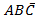 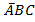 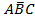 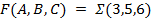 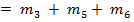 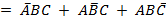 5
education for life                         www.rimt.ac.in
Department of Computer Science & Engineering
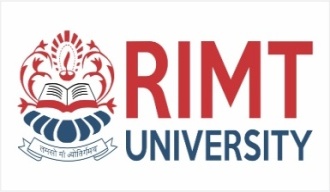 CANONICAL SUM OF PRODUCTS
The canonical sum of products form of a logic function can be obtained by
using the following procedure:
Check	each	term	in	the given	logic	function.	Retain	if	it	is	a
minterm, continue to examine the next term in the same manner.

Examine for the variables that are missing in each product which is  not a minterm. If the missing variable in the minterm is X, multiply  that minterm with (X+X’).

Multiply all the products and discard the redundant terms.
6
education for life                         www.rimt.ac.in
Department of Computer Science & Engineering
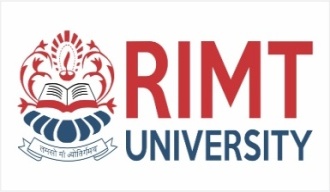 CANONICAL SUM OF PRODUCTS
Example: Obtain	the  canonical	sum of product	form	of	the following
function

Solution:
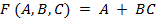 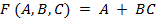 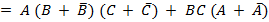 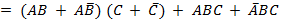 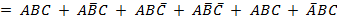 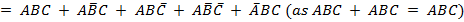 Hence the canonical sum of the product expression of the given function is
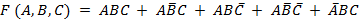 7
education for life                         www.rimt.ac.in
Department of Computer Science & Engineering
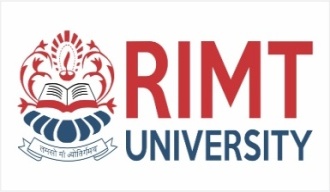 CANONICAL SUM OF PRODUCTS
The product of sums form is a method (or form) of simplifying the Boolean  expressions of logic gates. In this POS form, all the variables are ORed, i.e. written  as sums to form sum terms. All these sum terms are ANDed (multiplied) together to  get the product-of-sum form. This form is exactly opposite to the SOP form. So this  can also be said as ―  Dual of SOP form.
(A+B) * (A + B + C) * (C +D)  (A+B) ̅ * (C + D + E ̅)
8
education for life                         www.rimt.ac.in
Department of Computer Science & Engineering
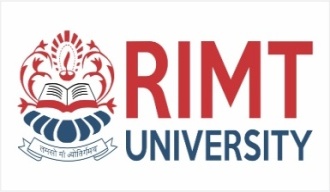 CANONICAL SUM OF PRODUCTS
POS form can be obtained by
Writing an OR term for each input combination, which produces LOW
output.
Writing the input variables if the value is 0, and write the complement of
the variable if its value is AND the OR terms to obtain the output function.
9
education for life                         www.rimt.ac.in
Department of Computer Science & Engineering
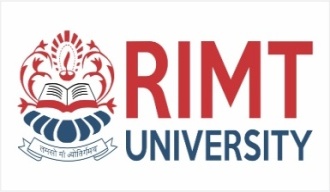 CANONICAL SUM OF PRODUCTS
Example:
Boolean expression for majority function F = (A + B + C) (A + B + C ‘) (A + B’ + C) (A’ + B + C)
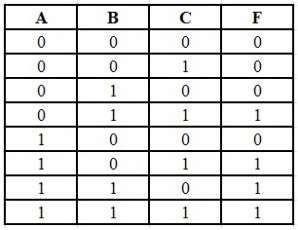 Now write the input variables combination with high output. F = AB + BC + AC.
10
education for life                         www.rimt.ac.in
Department of Computer Science & Engineering